Revealing the Mystery
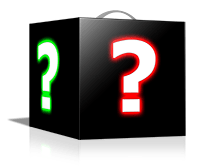 Ephesians 3:1-9
INTRODUCTION
Ephesians 3:1-9 – Paul says that God has revealed to him a previously unknown mystery
INTRODUCTION
Ephesians 3:1-9 – Paul says that God has revealed to him a previously unknown mystery
Genesis 3:15 – What was meant?  Unknown!
Genesis 12:1-3 – What was meant? Unknown!
INTRODUCTION
Ephesians 3:1-9 – Paul says that God has revealed to him a previously unknown mystery
Genesis 3:15 – What was meant?  Unknown!
Genesis 12:1-3 – What was meant? Unknown!
Daniel 2:44 – What was meant? Unknown!
John 1:29?
INTRODUCTION
Ephesians 3:1-9 – Paul says that God has revealed to him a previously unknown mystery
Genesis 3:15 – What was meant?  Unknown!
Genesis 12:1-3 – What was meant? Unknown!
Daniel 2:44 – What was meant? Unknown!
John 1:29?
We can look back and see what was being spoken of – they didn’t know.
A Mystery Revealed
1 Peter 1:18-20 – God’s plan to save humanity was from before the beginning of the world
Colossians 1:26; Ephesians 3:5 – not fully revealed
1 Peter 1:10-12 – prophets, angels
A Mystery Revealed
1 Peter 1:18-20 – God’s plan to save humanity was from before the beginning of the world
Colossians 1:26; Ephesians 3:5 – not fully revealed
1 Peter 1:10-12 – prophets, angels
Previously, it was a mystery, now, it is revealed
Ephesians 1:9; 3:3,9; 6:19; Colossians 1:26-28
A Mystery Revealed
1 Peter 1:18-20 – God’s plan to save humanity was from before the beginning of the world
Colossians 1:26; Ephesians 3:5 – not fully revealed
1 Peter 1:10-12 – prophets, angels
Previously, it was a mystery, now, it is revealed
Ephesians 1:9; 3:3,9; 6:19; Colossians 1:26-28
The simplicity of the gospel of salvation
Our greatest sin, killing the Son of God, would be the basis for salvation for all men, Jew & Gentile
5 Facts to Remember
God’s desire and plan to save mankind…
1)  was foreordained (1 Peter 1:18-20)
5 Facts to Remember
God’s desire and plan to save mankind…
1)  was foreordained (1 Peter 1:18-20)
2)  had been a mystery (Colossians 1:26)
5 Facts to Remember
God’s desire and plan to save mankind…
1)  was foreordained (1 Peter 1:18-20)
2)  had been a mystery (Colossians 1:26)
3)  was revealed in bits & pieces (1 Peter 1:10-11)
5 Facts to Remember
God’s desire and plan to save mankind…
1)  was foreordained (1 Peter 1:18-20)
2)  had been a mystery (Colossians 1:26)
3)  was revealed in bits & pieces (1 Peter 1:10-11)
4)  is called a mystery (see previous texts)
5 Facts to Remember
God’s desire and plan to save mankind…
1)  was foreordained (1 Peter 1:18-20)
2)  had been a mystery (Colossians 1:26)
3)  was revealed in bits & pieces (1 Peter 1:10-11)
4)  is called a mystery (see previous texts)
5)  this mystery is NOW fully known (Ephesians 3:1-5)
Defining a Mystery
It does not mean unknowable – it means previously unknown
Defining a Mystery
It does not mean unknowable – it means previously unknown
Like a detective novel or a mystery movie
Keeps you wondering
Clues are given along the way
At the end, it all makes sense
Defining a Mystery
It does not mean unknowable – it means previously unknown
Like a detective novel or a mystery movie
Keeps you wondering
Clues are given along the way
At the end, it all makes sense
Acts 26:22-23 – Paul reminded Agrippa that he was just preaching what Moses and the prophets said was going to take place
Defining a Mystery
Acts 3:22-26 – Peter said the same thing (that God had been pointing to their time)
Defining a Mystery
Acts 3:22-26 – Peter said the same thing (that God had been pointing to their time)
Acts 8:30-35 – Philip preached Jesus to the Eunuch from the Old Testament
Matthew 2:4-5 – The chief priests and scribes were able to correctly answer Herod
Defining a Mystery
Acts 3:22-26 – Peter said the same thing (that God had been pointing to their time)
Acts 8:30-35 – Philip preached Jesus to the Eunuch from the Old Testament
Matthew 2:4-5 – The chief priests and scribes were able to correctly answer Herod
Joel 2 (Holy Spirit); Isaiah 2 (Last Days)
Psalm 16, 22, 110, etc. - Messianic
How Does Paul Know?
John 16:12-13 – Jesus said there were more things, but they had to wait until the Spirit came (after His death) to reveal them
Ephesians 3:1-5 – Paul said they had been revealed to him
How Does Paul Know?
John 16:12-13 – Jesus said there were more things, but they had to wait until the Spirit came (after His death) to reveal them
Ephesians 3:1-5 – Paul said they had been revealed to him
Galatians 1:11-12 – He wasn’t taught them in rabbinical school
1 Corinthians 2:6-12 – The HS revealed it
Pentecost
Jesus promised the Apostles that the Holy Spirit would lead them into all truth
The Holy Spirit came upon the Apostles on the day of Pentecost – Acts 2:1-4
Pentecost
Jesus promised the Apostles that the Holy Spirit would lead them into all truth
The Holy Spirit came upon the Apostles on the day of Pentecost – Acts 2:1-4
1 Corinthians 15:8 – Paul also had a revelation
Paul makes it clear that the revelation of the mystery is the fact that God would make two people into one and save them all
It Is Understandable
If it couldn’t be understood, revealing it would be pointless
Ephesians 3:3-4; cf John 8:32
It Is Understandable
If it couldn’t be understood, revealing it would be pointless
Ephesians 3:3-4; cf John 8:32
If it couldn’t be understood
The mystery would still be a mystery
The manifold wisdom of God cannot be known
CONCLUSION
God’s mind prepared this in eternity
He revealed parts throughout history
Angels, prophets, demons, Satan couldn’t figure it out
CONCLUSION
God’s mind prepared this in eternity
He revealed parts throughout history
Angels, prophets, demons, Satan couldn’t figure it out
Jesus fulfilled it in His flesh 
We now know this by revelation of the HS
CONCLUSION
God’s mind prepared this in eternity
He revealed parts throughout history
Angels, prophets, demons, Satan couldn’t figure it out
Jesus fulfilled it in His flesh 
We now know this by revelation of the HS
Simple, isn’t it?  (Remember the mystery movie/detective novel analogy? – It all makes sense)
Are YOU a Christian?
Hear
Believe
Repent
Confess
Be Baptized
Continue Faithfully
Romans 10:17
Mark 16:16
Acts 2:38
Acts 22:16
Mark 16:16
Hebrews 10:38